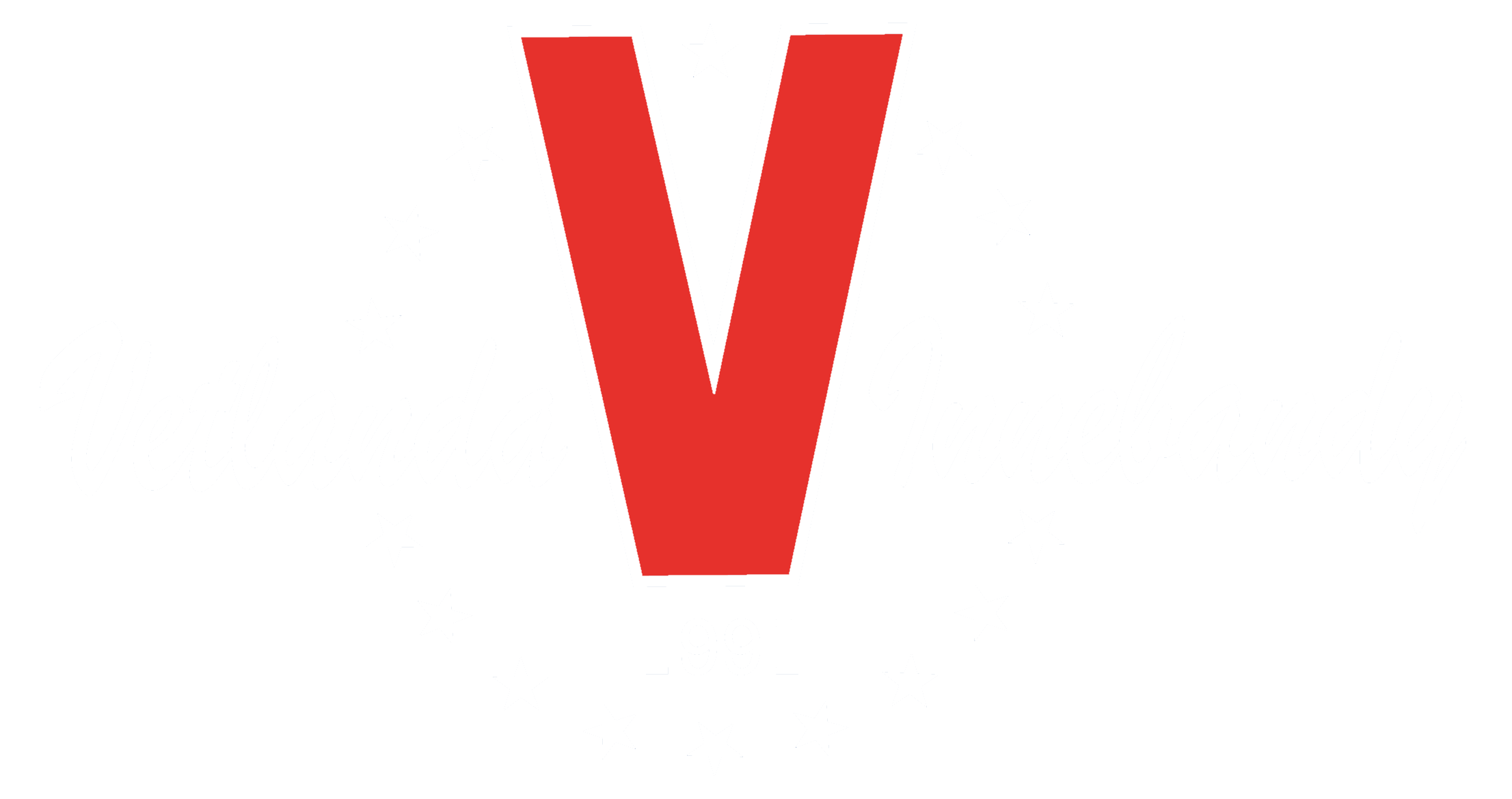 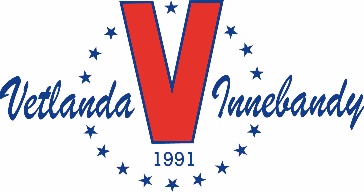 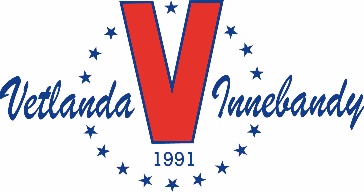 Månadens Samarbetspartners
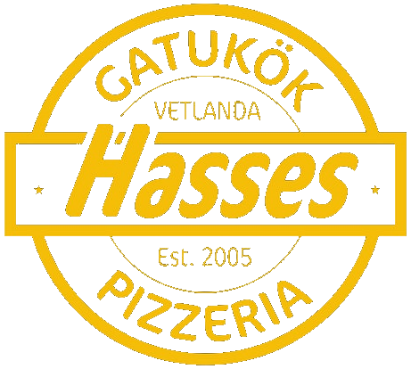 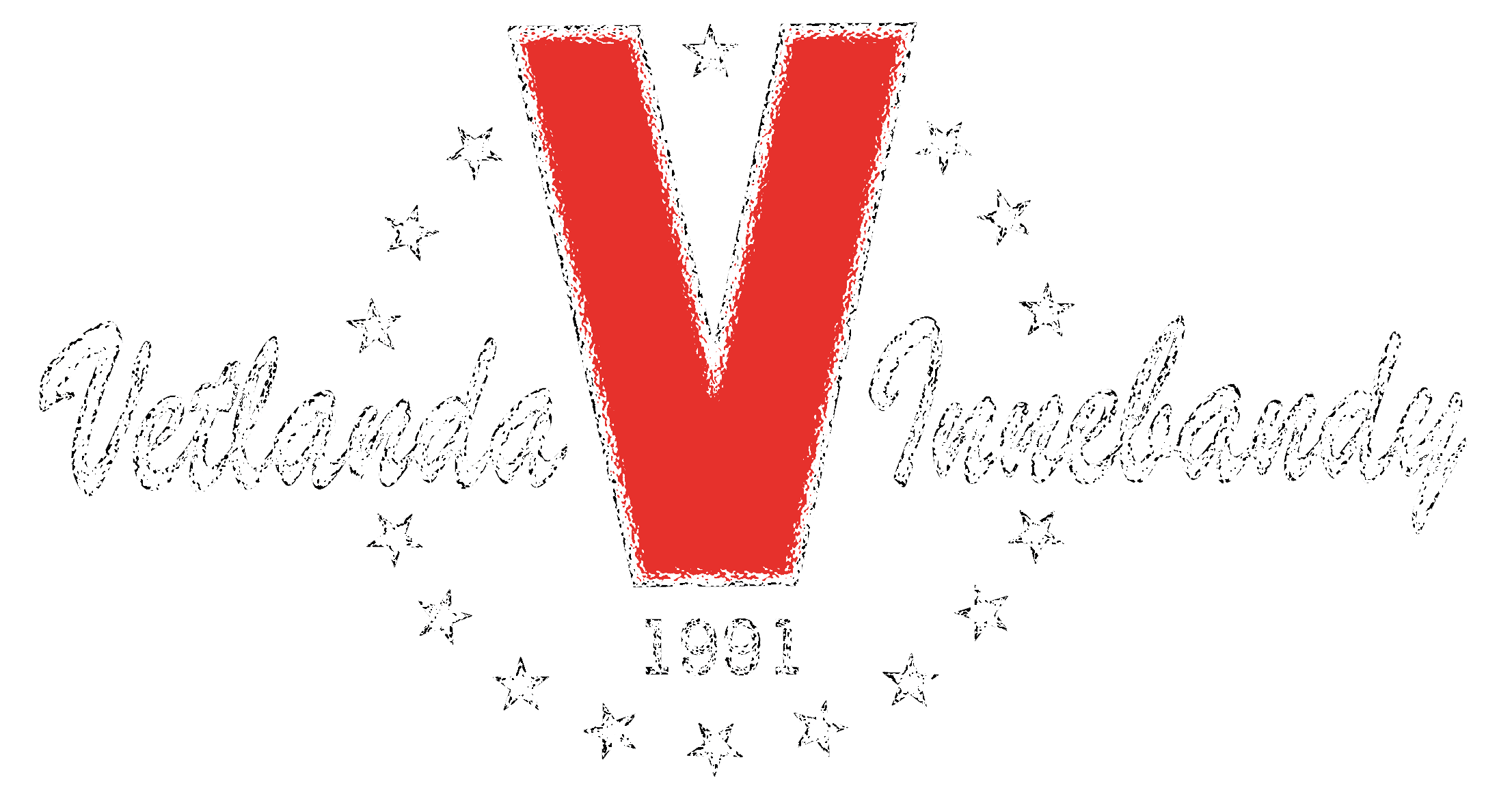 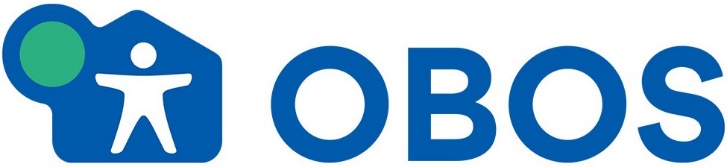 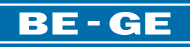 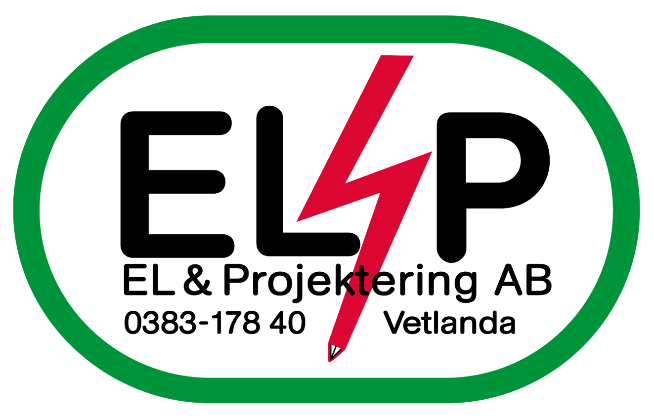 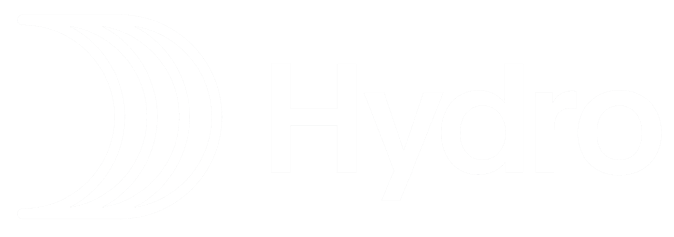 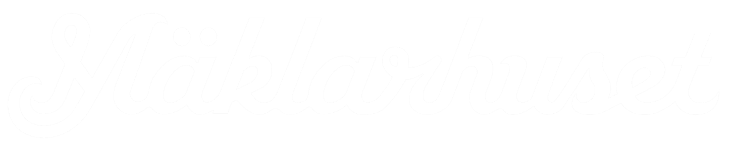 Vill du vara med som samarbetspartner:
Kontakta Henrik Åhlund: 070 – 885 28 04
På G i Hasses Sportcenter
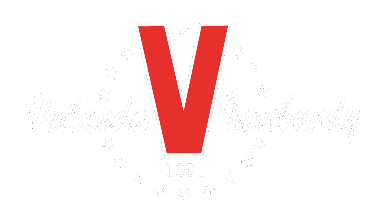 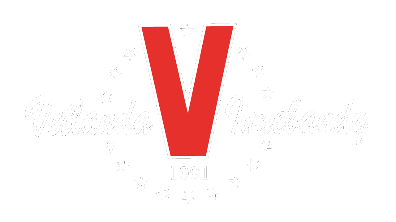 Lördag		30/9		15:00		Träningsmatch						Vetlanda IB (D1) – FBC Ljungby (D2)
Söndag		1/10		15:00		Juniorallsvenskan				Vetlanda IB – Werterviks IBK
Tisdag			3/10		19:30		Div. 3 Herr									Vetlanda IB – Månsarps IBK
Fredag		6/10		19:30		Div. 1	Dam									Vetlanda IB – Ingelstad IBK
Lördag		7/10		16:00		Div. 1	Herr									Vetlanda IB – Malmö FBC
Tisdag			10/10	19:30		Juniorallsvenskan				Vetlanda IB – Gransholm/Öjaby
Tisdag			17/10	19:30		Juniorallsvenskan				Vetlanda IB – Växjö IBK
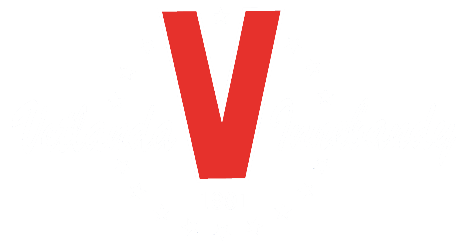 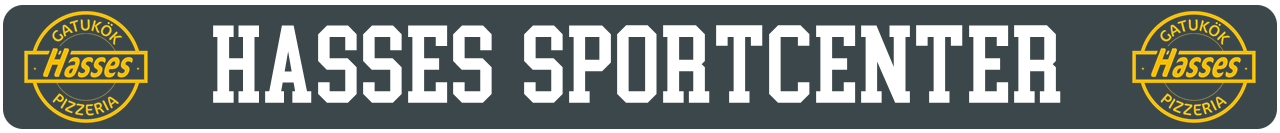 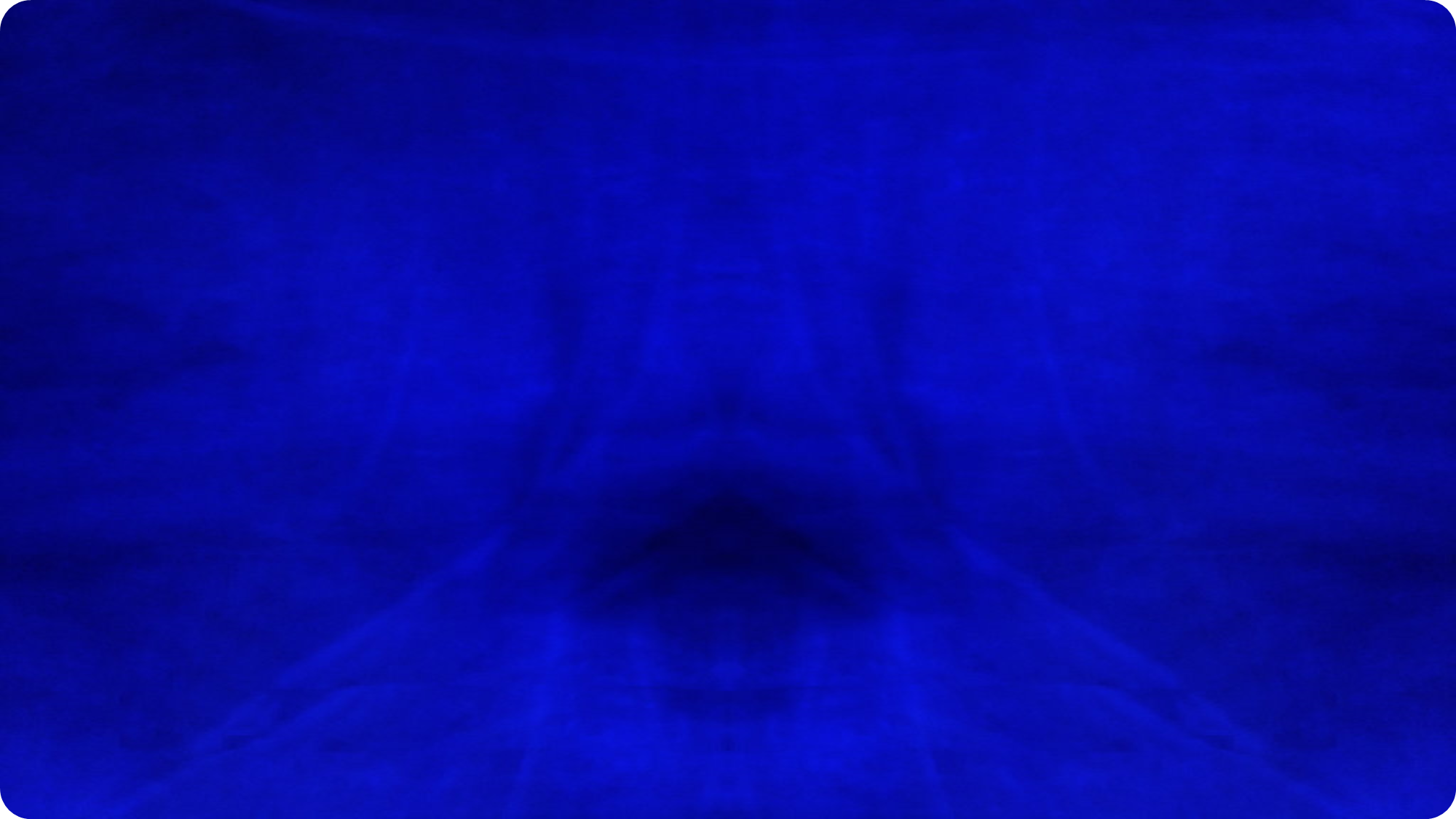 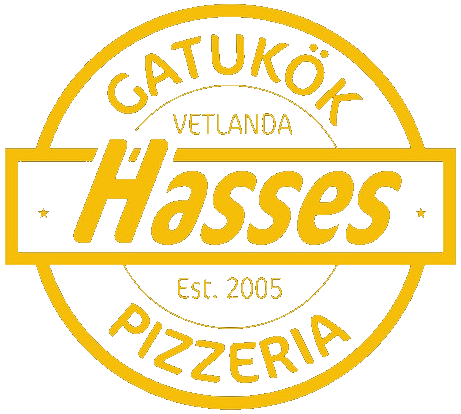 Storgatan 89		 Tel: 0383 – 131 33
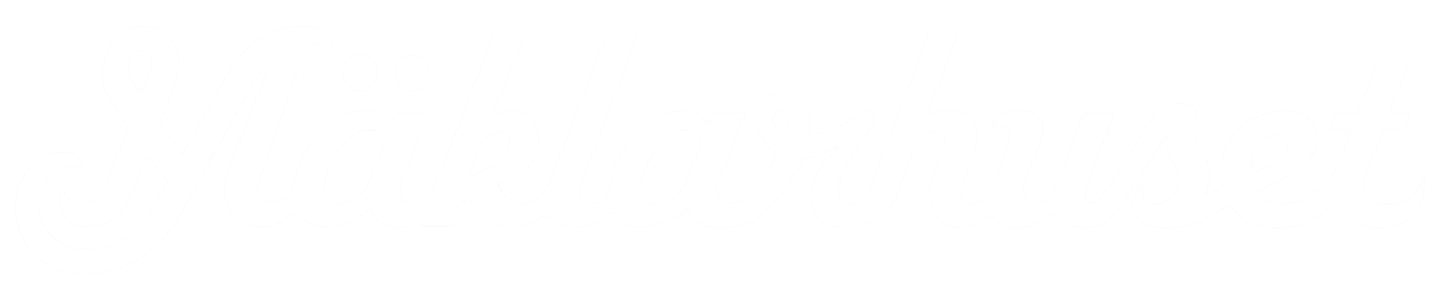 vetlandaib.se
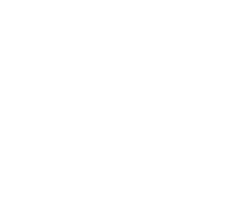 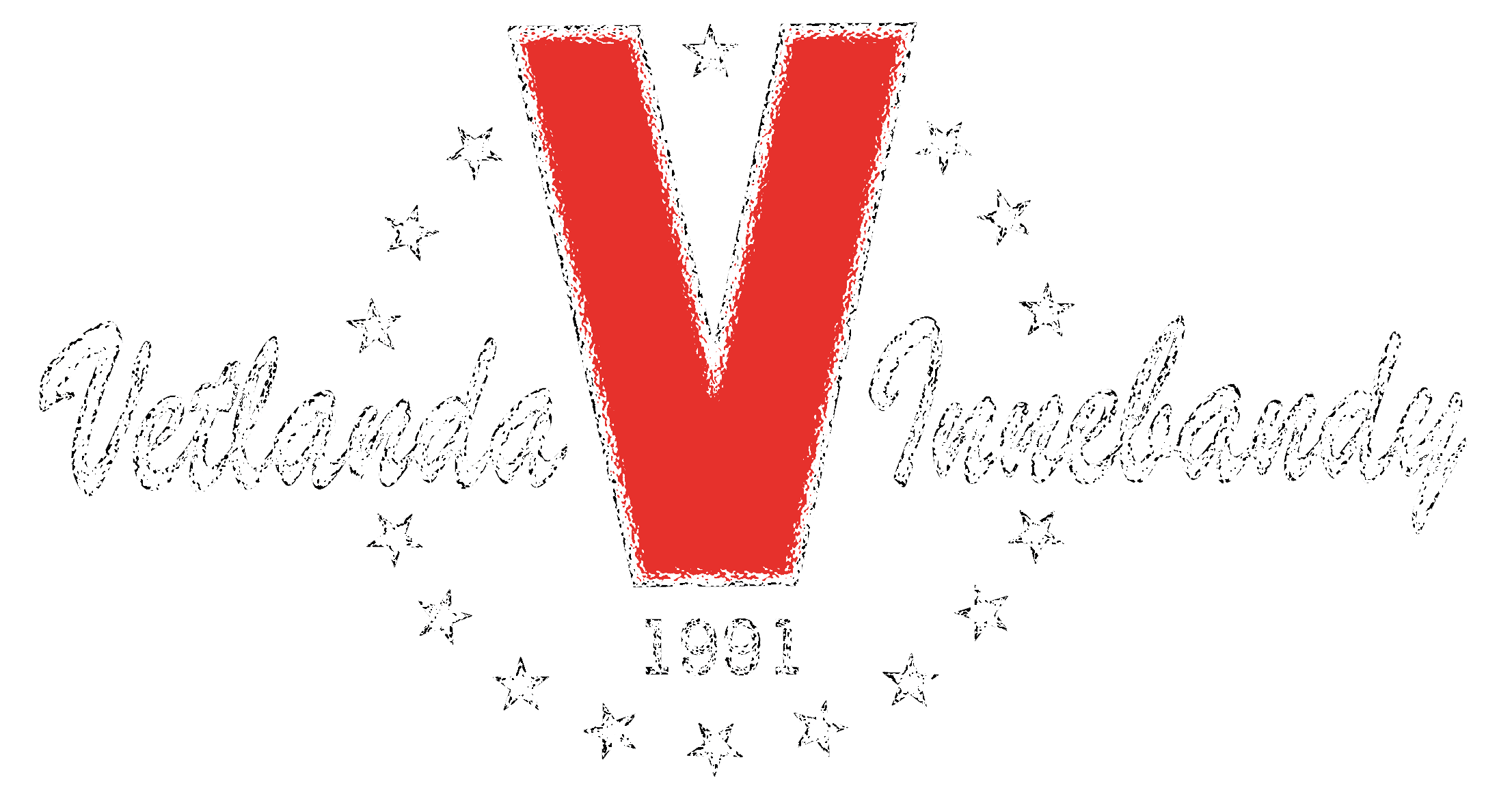 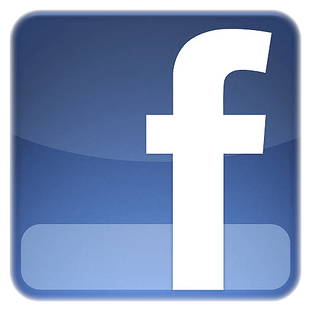 Vetlanda IB
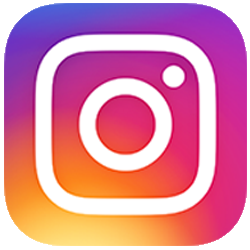 vetlandainnebandy
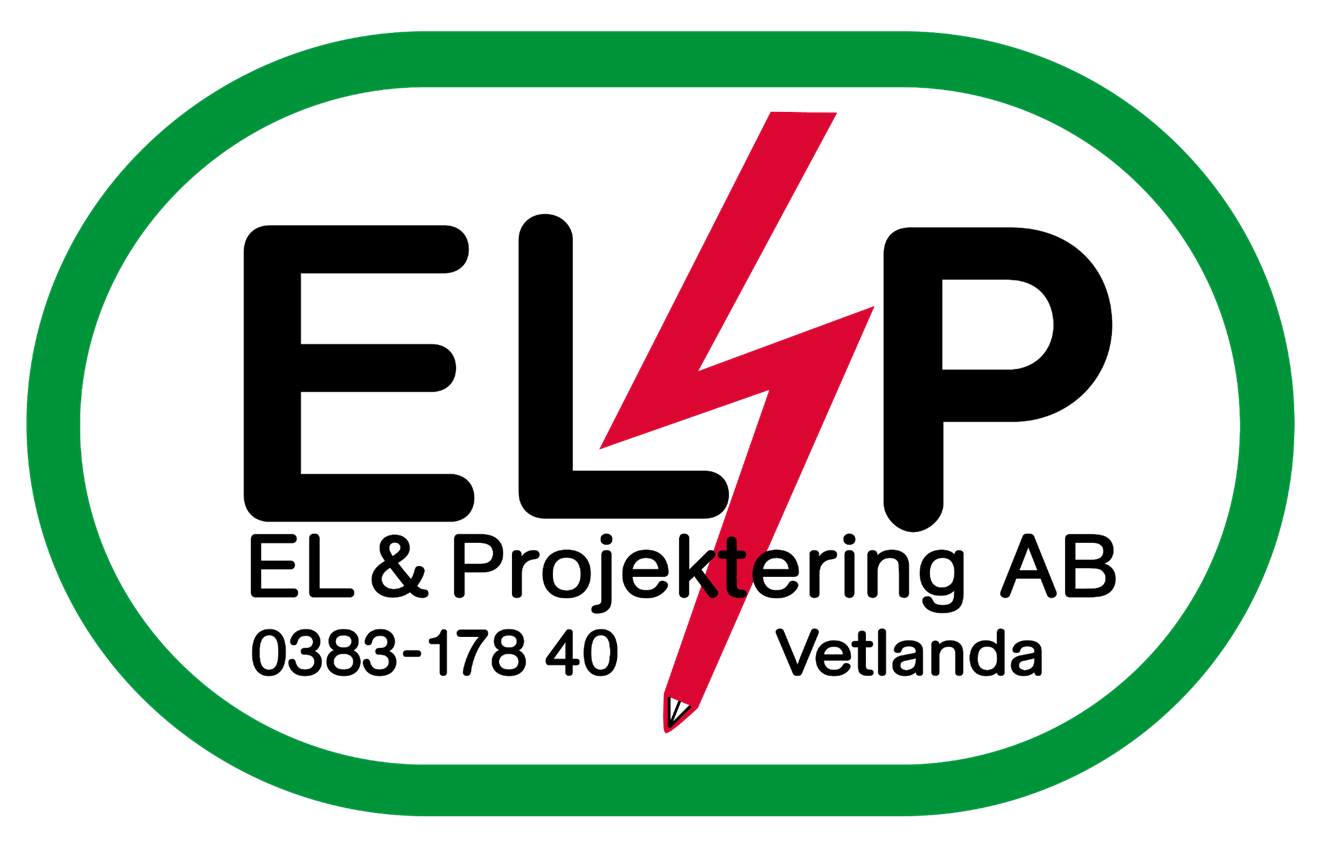 FBC Karlskrona
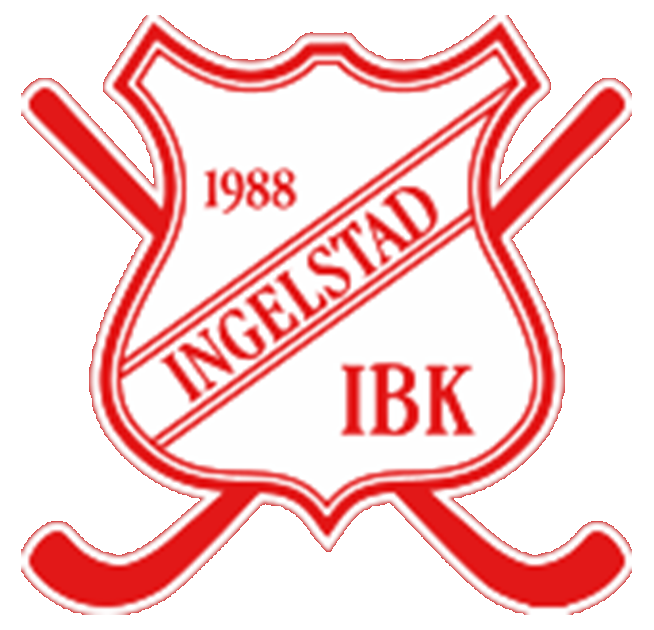 98	Simon N Larsson (Mv)
49	Melvin Domeij ©
51	Victor Karlsson
71	Måns Sahlén
77	Melvin Petersson
88	Ludvig Hammarström
90	Samuel Johansson
99	Aladin Hindawi
3		Mattis Karlsson (Mv)
6		Jonah Alfzon
11	Marcus Varenhed
14	Simon Brander
16	Samuel F Dahlgren
21	Melker Rigbo
28	André Nymark
32	Noah Anderberg
33	Patrik Werner
Ledarstab:
Marcus Söder
Joakim Vidlund
Emil Runsten
Holger Domeij
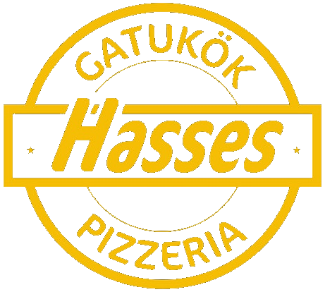 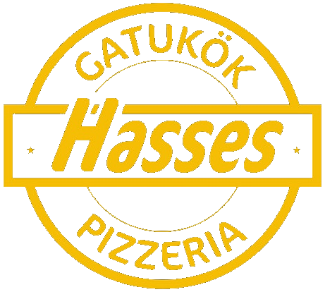 Domare:
Viktor Bringstam & Fredrik Billemark
Vetlanda IB
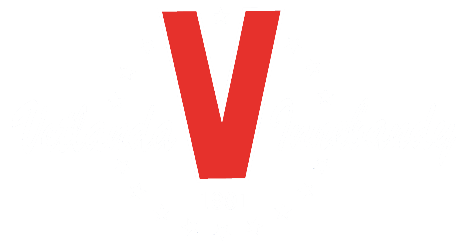 74	Timo Simon (Mv)
55	Edwin Fridell
65	Eddie Hollomey
68	Noah Johansson
72	Filip Lingmerth
86	Edwin Gustavsson
87	Rasmus Mäkinen
91	Isac Andersson
96	Erik Stenqvist
97	August Bexell
70	Emil Krieg (Mv)
4		Noah Melkersson
5		Victor Tvingsell ©
8		William Park
16	Cebastian Perez
17	Malcolm Kvarnvik
19	Oscar Wennerholm
21	Philip Isaksson
29	Filip Ekman
44	Hjalmar Fridell
Ledarstab:
Johan Carlsson
Simon Bergbom
Jonas Sköld
Philip Åhlund
Peter Åhrnstig
Domare:
Fredrik Billemark & Viktor Bringstam
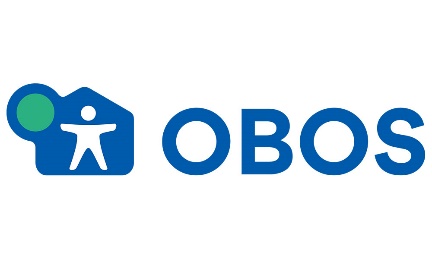 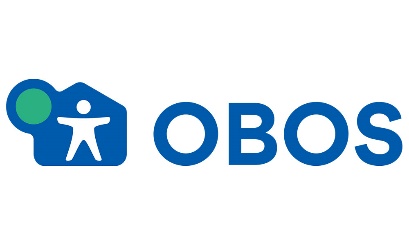 Noah Melkersson
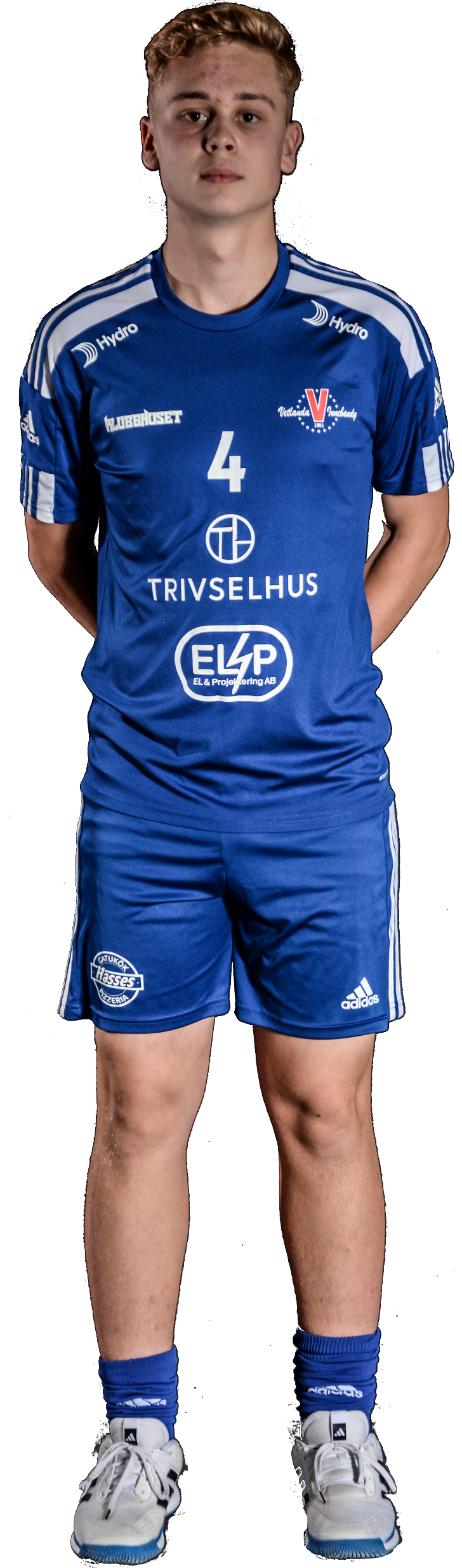 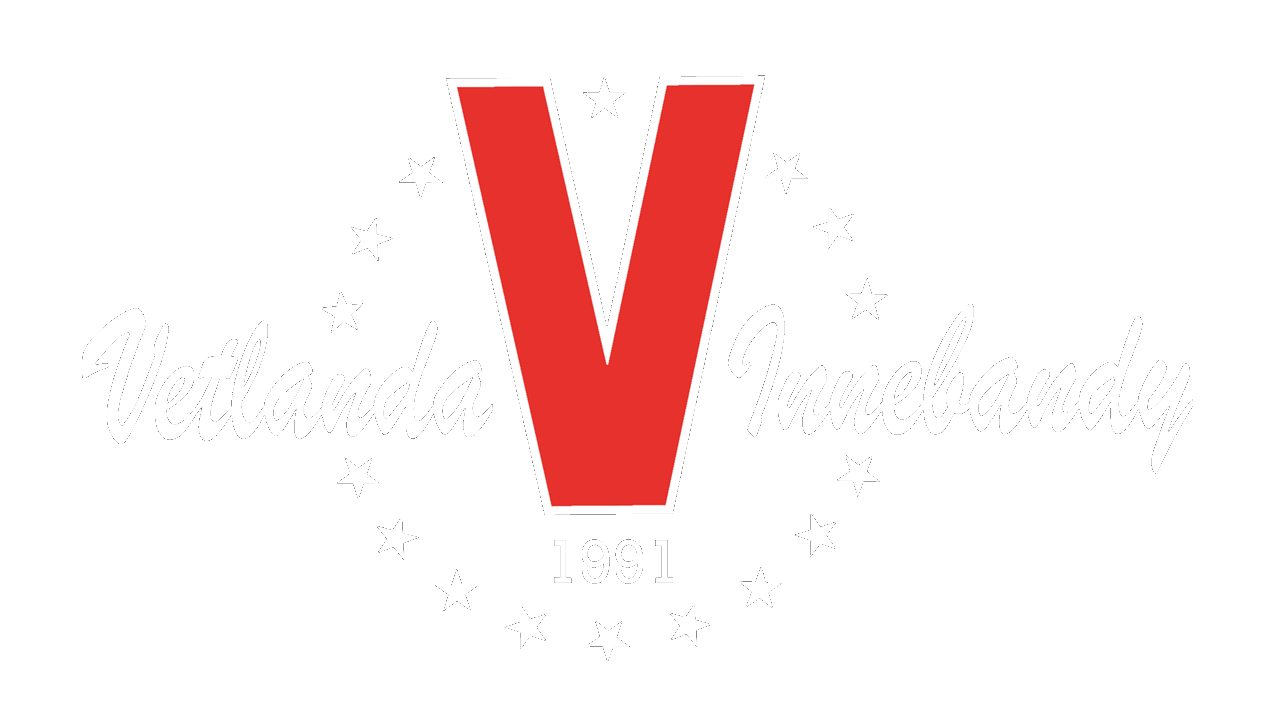 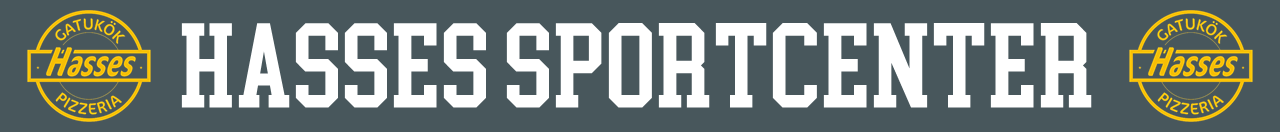 Vetlanda IB hälsar publik, domare & motståndare välkomna till dagen match i Hasses Sportcenter.
Vi vill varna för att det förekommer blinkande ljus och hög ljudnivå under dagens arrangemang. 
Diverse förtäring finns att köpa i Ruben Café

När ni lämnar arenan är vi tacksamma om ni slänger skräp och lämnar pantburkar/flaskor i avsedda behållare!
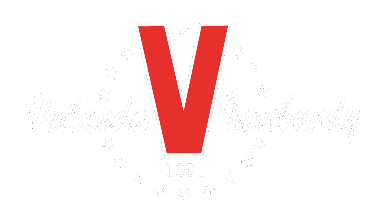 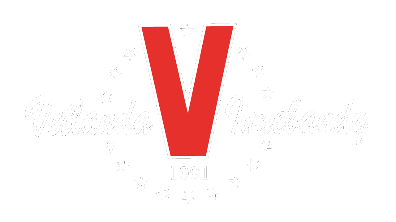 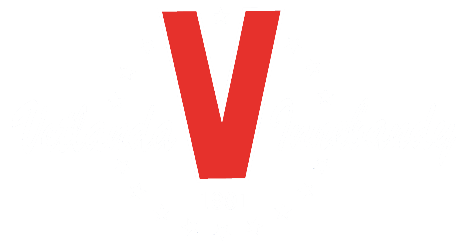 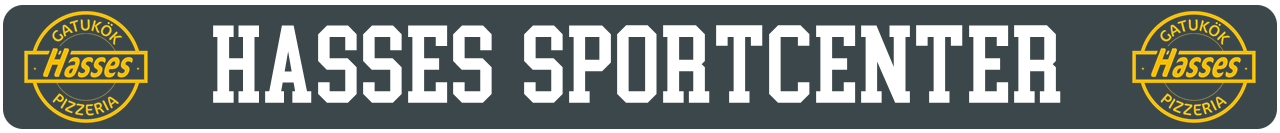